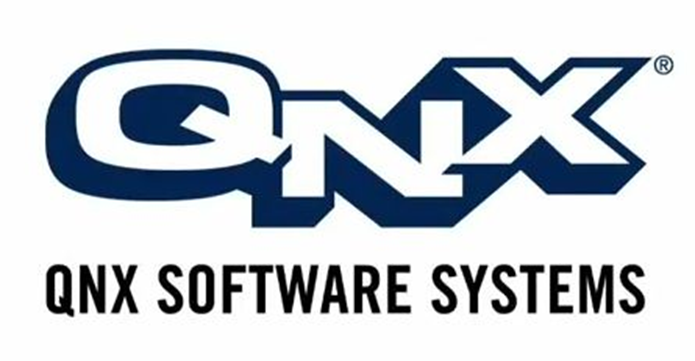 QNX Presentation
Team QNX

Shane Mac Eoin, Rob Byrne, 
Dave Hunt, Derry Walsh & Paul Redmond
Contents
QNX Overview

Market Position

History

Technology Involved
What is QNX?
Embedded Systems

High Levels of Scalability

Various Versions of the OS

“True Microkernel OS”
[Speaker Notes: Embedded Systems- ARM, x86
High Levels of Scalability – Can be reduced down to meet the constrained resource requirements of realtime embedded systems
Various Versions of the OS e.g. RTOS (Real Time Operating System (an OS which prioritises scheduling using an advanced algorithm. Enables a wider orchestration of process priorities. The OS is more frequently dedicated to a narrow set of applications)), Automotive, Medical, Security, Safety
True Microkernel OS- Makes the OS very reliable as every driver, protocol stack, filesystem and application runs in the safety of memory protected space where as outside the Kernel components can fail]
OS Architecture
[Speaker Notes: Programs are primarily accessed through the command line (like UNIX systems), Configuration files and scripts
Allows an Integrated Development Enviroment to test embedded systems]
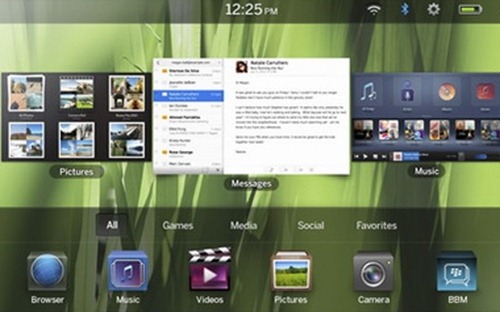 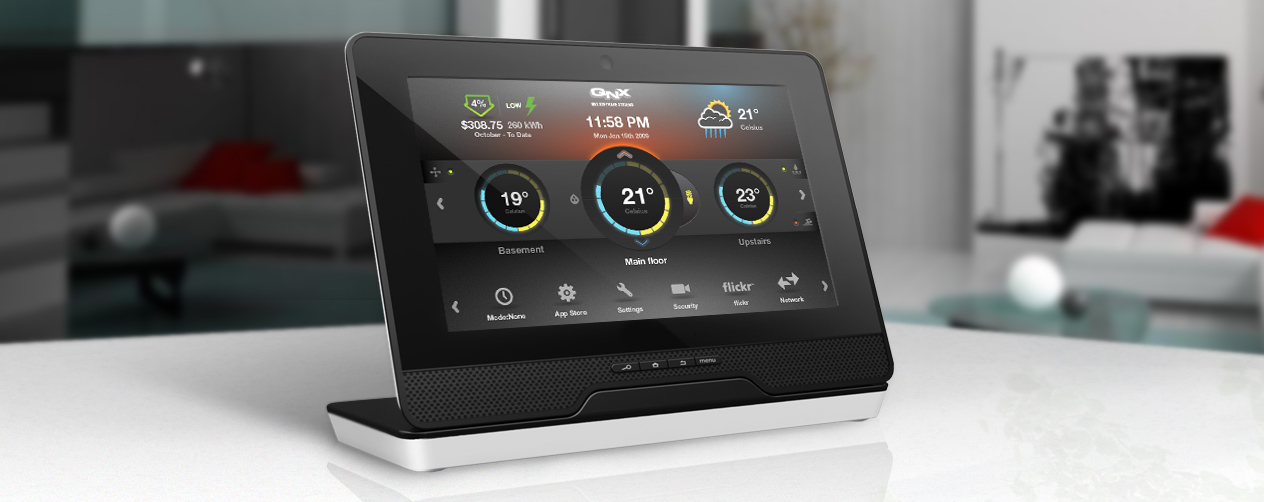 History behind QNX
Gordon Bell
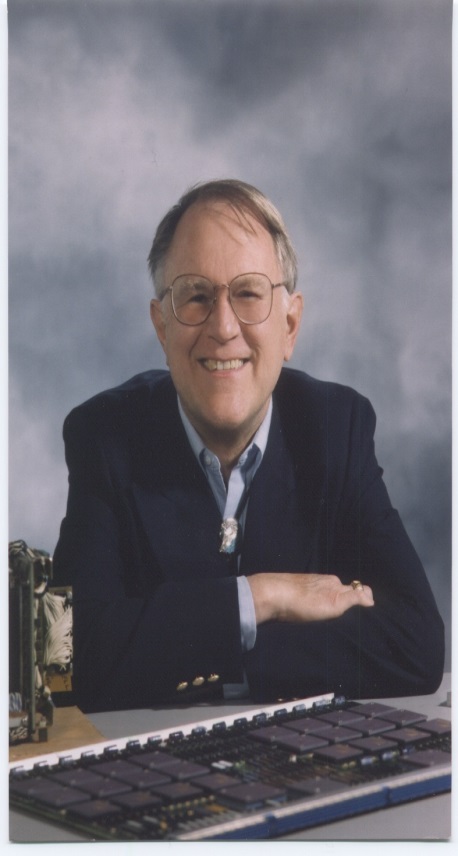 MSc in Physics, University of Waterloo
Was Chairman of QNX Software Systems Board of Directors until his retirement
One of Fortune magazines 2002 “Heroes of Manufacturing”, alongside QNX co-founder Dan Dodge.
Dan Dodge
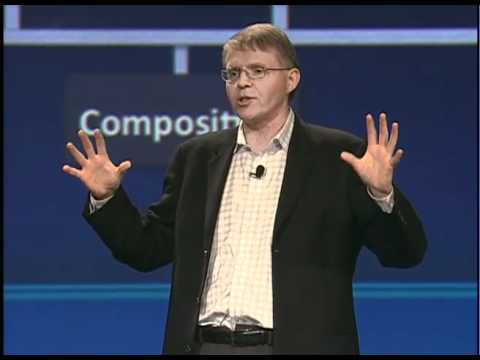 MSc in Mathematics, University of Waterloo.
Current CEO of QNX Software Systems
Awarded J.W Graham Medal in Computing and Innovation by the University of Waterloo
History
Bell and Dodge took an OS design course, created a basic real-time kernal as part of an assignment, and realized it’s commercial viability.

Moved to Ontario in 1980, and founded Quantum Software Systems (later renamed QNX Software Systems.)
[Speaker Notes: Started when Bell and Dodge both took an OS design course, created a basic real-time kernal as part of an assignment, and realized it’s commercial viability.
Both men moved to Ontario in 1980, where they founded Quantum Software Systems (later renamed QNX Software Systems.)
First widespread use of the QNX system was in the Ontario education systems own computer design, the Unisys ICON.
Primarily used in ‘large’ projects, as the OS was too big for the single-chip computers of the time.
It was made compatible with lower-level systems via QNX 4, developed in the late 80s as a response to the OS market moving towards the standardized POSIX model of systems.]
History
First widespread use was the Ontario education systems own computer design, Unisys ICON.
Used in ‘large’ projects as OS was too big for single-chip computers of the time.
Made compatible with lower-level systems via QNX 4 in 80s as response to the OS market moving towards the standardized POSIX model of systems.
[Speaker Notes: First widespread use of the QNX system was in the Ontario education systems own computer design, the Unisys ICON.
Primarily used in ‘large’ projects, as the OS was too big for the single-chip computers of the time.
It was made compatible with lower-level systems via QNX 4, developed in the late 80s as a response to the OS market moving towards the standardized POSIX model of systems.]
History
A new version was developed from scratch to be SMP capable, which took the form of QNX Neutrino released in 2001.
Primary market is in the automotive industry, which it fully broke into following acquisition by Harman.
Was bought again in 2011 by BlackBerry Limited.
[Speaker Notes: In the 90s, a new version was developed from scratch to be SMP (symmetric multiprocessing) capable, which took the form of QNX Neutrino released in 2001.
At the same time, the company became one of the founders of the Eclipse consortium.
QNX’s primary market is in the automotive industry (GPS, in-car display screens, etc), a market which it fully broke into following the company’s acquisition by Harman International Industries in 2004.
Examples include Apple’s CarPlay system, and the Ford Motor Company recently announced it was replacing all Microsoft technology with the QNX OS across it’s entire range.
It can also be found in a variety of BlackBerry devices, following BlackBerry Limited’s purchase of QNX Software Systems in 2011.]
QNX TechnologyPart 1
QNX Technology
QNX interprocess communication - operation that sends a process to another and waits to receive a reply. Known as msgsend.
Message is copied by the kernel from an address space of the process that sends it, the copy is then sent to the address space of the receiving process
while the receiving process it left waiting on this, the control of the central processing unit is simultaneously transferred through the systems scheduler
[Speaker Notes: QNX interprocess communication is a single operation that sends a process to another process and waits to receive a reply. This is known as msgsend.
The message is copied, by the kernel from an address space of the process that sends it, the copy is then sent to the address space of the receiving process
while the receiving process it left waiting on this, the control of the central processing unit is simultaneously transferred through the systems scheduler]
QNX Technology
Because of this similtanious action, if someone is waiting on their process’ reply they will not lose their turn. 
Linux and Unix lack this, which is why QNX message passing is widely usable.
There is a user space process based off of QNX msgsend for Linux but often used incorrectly, a leading cause of why other microkernel based systems were unsatisfactory.
[Speaker Notes: Because of this similtanious action, if someone is waiting on their process’ reply they will not lose their turn. 
Linux and Unix lack this skill which is why QNX message passing is so widely usable.
A user space process based off of QNX  msgsend  for Linux is available but it is often used incorrectly and is a leading cause of  why other microkernel based systems were unsatisfactory.]
QNX Technology
The vast majority of other operations were planned to operate in the same manner as the user space process.
QNX eventually reduced the number of separate processes and integrated the network stack into a single application as this made QNX perform more efficiently.
QNX Technology
Message handling is prioritized by a thread. 
requests are given a value of wither high or low priority.
 the high priority threads are given preference over the low priority threads and are preformed first.
 This is a very important asset in the hard real time system.
QNX Technology
Transparent Distributed Processing is a process that makes it easier to use QNX
It means that QNX kernels on separate devices are granted access each other's system services using the same method as would be used to access a local server. 
Making QNX run efficiently on local and other servers.
QNX TechnologyPart 2
QNX Technology
The QNX kernel contains only CPU scheduling, interprocess communication, interrupt redirection and timers.
Everything else including proc, which is process creation and memory management runs on a user process by working in conjunction with a microkernel
The QNX boot loader can load more than just the kernel with no device drivers needed
QNX Technology
Networking is based on NetBSD
The NetBSD Project is an international collaborative effort of a large group of people, to produce a freely available and redistributable UNIX-like operating system, NetBSD. NetBSD contains a variety of other free software, including 4.4BSD Lite from the University of California, Berkeley.
[Speaker Notes: Networking is based on NetBSD
The NetBSD Project is an international collaborative effort of a large group of people, to produce a freely available and redistributable UNIX-like operating system, NetBSD. In addition to our own work, NetBSD contains a variety of other free software, including 4.4BSD Lite from the University of California, Berkeley.
Interprocessing involved sending info from one process to another and awaiting a reply. MsgSend operation is used.]
QNX Technology
If the receiving process is waiting, control of the CPU is transferred at the same time

QNX is the most usable example of a microkernel.

How QNX works is how all I/O systems were intended to work
QNX Technology
Later versions are more and more refined in terms of network stacks and other function blocks
Boot loader is the other key component in the minimal microkernel system
All support libraries for user programs are not in the kernel
QNX Technology
Neutrino supports strict priority-preemptive scheduling and adaptive partition scheduling (APS). APS guarantees minimum CPU percentages to selected groups of threads, even though others may have higher priority.

Can run a selected set of critical threads, even when the system is overloaded
QNX at Present and in the Future
Examples
Apples Car Play

Blackberry playbook

Cars
Mercedes-Benz S-Class
Ford Sync 3 system
Present
Had a market share of around 53% in 2013
Used by over 40 OEMs in tens of millions of vehicles
Not very meaningful to BlackBerry’s financial performance
2% of BlackBerry’s total sales
Present
IHS analysts estimate software licensing fees to be $3 per vehicle

Ford stated the company would be replacing Microsoft Auto with QNX in 2014

Competition from Google and Apple
Future
Has the advantage of having a large network
 
Competition form Google and Apple

Customizable UI makes it attractive for OEMs

Cheaper than rivals
Conclusion
QNX is very reliable

QNX is efficient

Used by many devices
Questions?